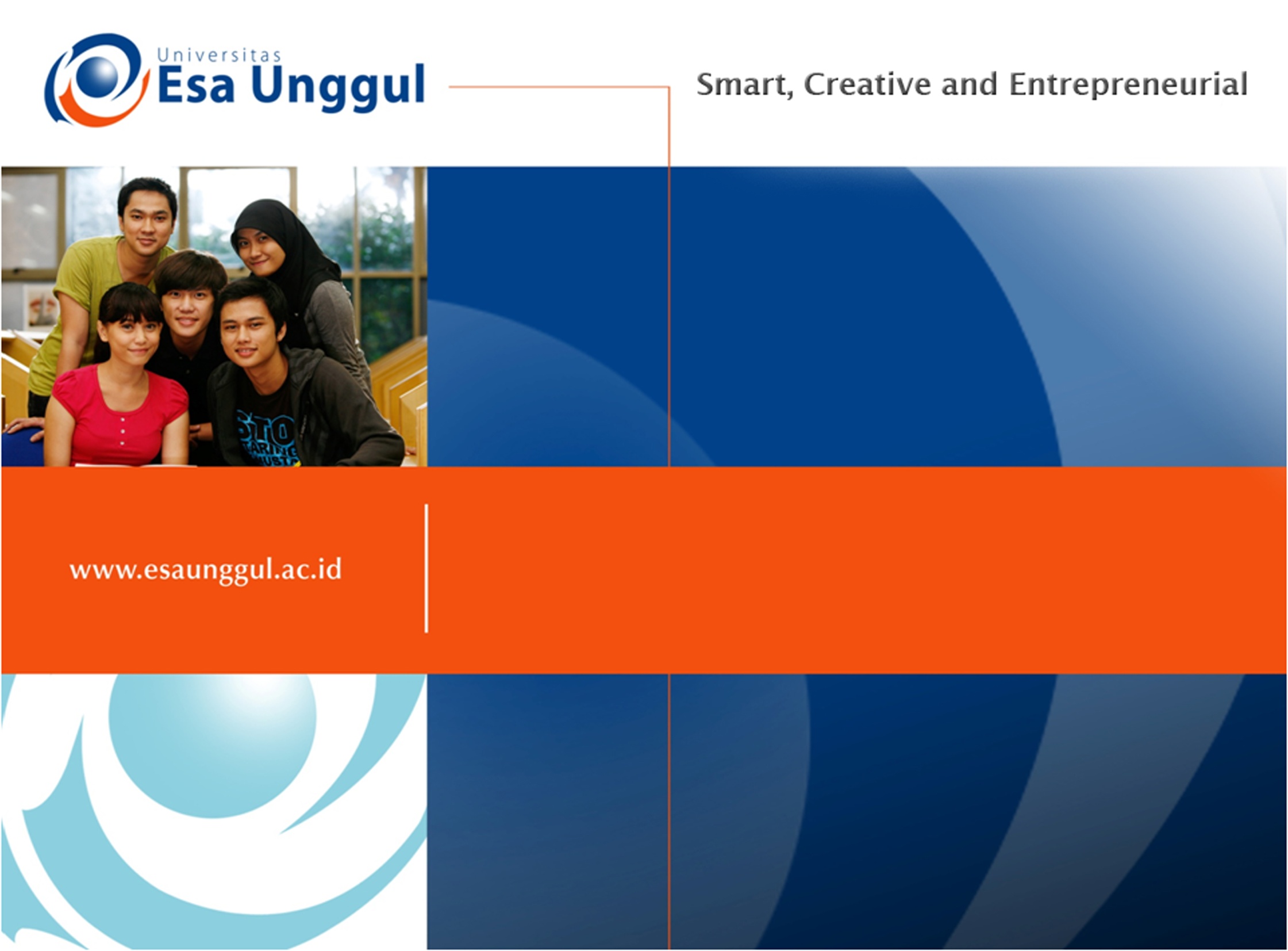 Sistem Pelayanan Kesehatan Di Indonesia(Sesi-8_Subsistem SKN : Pembiayaan Kesehatan
Dwi Nurmawaty, SKM, MKM
Subsistem SKN : Pembiayaan Kesehatan
Subsistem Pembiayaan Kesehatan adalah tatanan yang menghimpun berbagai upaya penggalian, pengalokasian dan pembelanjaan sumber daya keuangan secara terpadu dan saling mendukung untuk memenuhi kebutuhan pembiayaan pembangunan kesehatan guna meningkatkan derajat kesehatan masyarakat yang setinggi-tingginya. 
Tujuannya adalah tersedianya pembiayaan kesehatan dengan jumlah yang mencukupi, teralokasi secara adil dan termanfaatkan secara berdaya guna dan berhasil guna, untuk terselenggaranya pembangunan kesehatan guna meningkatkan derajat kesehatan masyarakat yang setinggi-tingginya.
Beberapa sumber dari pembiayaan kesehatan antara lain
Pemerintah (Pusat & Daerah) 
Anggaran Masyarakat 
Bantuan biaya dari dalam dan luar negeri 
Gabungan antara pemerintah dan masyarakat
penerapan prinsip dalam penyelenggaraan subsistem pembiayaan kesehatan antara lain
Upaya penggalian dana dilaksanakan secara bertanggung jawab sesuai dengan peraturan perundang-undangan yang berlaku
Pengalokasian dana didasarkan pada paradigma sehat, komitmen global / nasional / regional dan program-program prioritas.  
Pembiayaan kesehatan yang bersumber dari pemerintah diarahkan untuk pembiayaan penyelenggaraan upaya kesehatan yang strategis dan lebih mengutamakan keluarga miskin dan rentan. 
Dengan telah dikumandangkannya SJSN, penggalian dana dan penggunaannya telah dapat dilakukan melalui mekanisme asuransi sosial dalam bentuk jaminan kesehatan daerah sebagai bagian integral dari Sistem Jaminan Sosial Daerah (SJSD).
Pembiayaan kesehatan bagi keluarga miskin dan rentan diupayakan melalui pembiayaan kesehatan pra upaya dengan premi dibayar pemerintah (pusat, propinsi maupun kabupaten / kota).
Pembiayaan kesehatan yang bersumber dari masyarakat dan juga swasta diarahkan untuk pembiayaan kesehatan secara pra upaya atau dalam bentuk lainnya yang dilaksankan dengan prinsip solidaritas sosial yang bersifat wajib dan sukarela. 
Semua pembiayaan kesehatan digunakan dengan tujuan untuk mendukung upaya peningkatan kesehatan yang merata, bermutu, terjangkau dan berkelanjutan. 
Pembelanjaan yang dilakukan harus transparan, akuntabel, efisien dan mengacu pada peraturan perundang-undangan yang berlaku.
Dalam rangka pembiayaan kesehatan yang baik diperlukan syarat-syarat pokok yang harus dipenuhi 	
Jumlah 
Penyebaran
Pemanfaatan
	Untuk dapat melaksanakan syarat-syarat pokok, perlu dilakukan 
Peningkatan efektifitas 
Peningkatan efisiensi 
Standar minimal pelayanan 
Kerjasama
subsistem pembiayaan kesehatan mencakup tiga unsur utama 
Penggalian dana merupakan kegiatan untuk menghimpun dana yang diperlukan dalam rangka penyelenggaraan pembangunan kesehatan, baik yang bersumber dari pemerintah, swasta, masyarakat dan sumber-sumber lainnya. 
Pengalokasian dana merupakan penetapan peruntukan dan penggunaan dana sesuai dengan kebutuhan. 
Pembelanjaan merupakan pemakaian dana yang telah dialokasikan sesuai dengan peruntukkan secara berdaya guna dan berhasil guna.
Pembelanjaan dana yang bersumber dari masyarakat dan swasta pada umumnya ditujukan untuk : 
Biaya operasional pelayanan kesehatan, pemenuhan kebutuhan sarana dan prasarana serta biaya pelaksanaan kegiatan lainnya. 
Peningkatan pelayanan kesehatan bagi tenaga kerja dan perbaikan lingkungan serta kesehatan masyarakat sekitarnya. 
Mendukung fungsi sosial pada sarana pelayanan kesehatan swasta.
TERIMA KASIH